Obec čavisov vás zve na Čavisovské letní kino,
které se uskuteční 31. 8. 2018 
	na místním hřišti TJ Sokol  
   (v případě špatného počasí v sále OÚ)
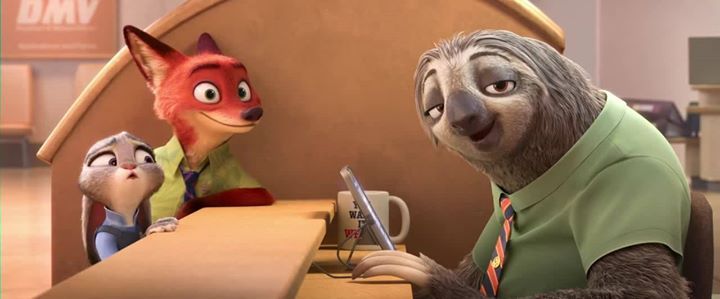 20:00 Zootropolis: Město zvířat

22:00 Barry Seal: Nebeský gauner
S sebou si doneste židli, deku nebo polštáře na sezení.
Malé občerstvení bude zajištěno.
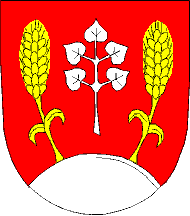 vstupné dobrovolné
TĚŠÍME SE NA VÁS!